WMO-IOC Joint Collaborative BoardAgenda Item 1.2: JCB mandate & Modus OperandiDr. T. Srinivasa Kumar                 Dr. M. Mohapatra        (Co-chair, IOC)	                        (Co-chair, WMO)
JCB-3 part 2 (hybrid), 4-6 September 2024
Paris, France
WMO Resolution 9 (Cg-18) / IOC Resolution XXX-2: WMO-IOC Joint Collaborative Board (JCB)
Mandate of the JCB:

To coordinate, through a quadrennial WMO-IOC collaborative strategy, the collaborative development, integration and implementation of the activities related to oceanographic and meteorological observation, data and information management,  services, modelling and forecasting systems as well as research and capacity development carried out by WMO and IOC 
To provide the WMO and IOC governing bodies with strategic advice on joint work between WMO and IOC to achieve relevant objectives, including proposing new actions, as required, e.g. by preparing coordinated draft resolutions and/or decisions for both the WMO and IOC governing bodies, 
To review work plans and provide technical and scientific recommendations for WMO and IOC subsidiary bodies and programmes, including proposing cross-cutting projects, and 
To engage in liaison or consultation required with relevant intergovernmental and international stakeholders.
Requests the JCB to: 
Facilitate the continued work of all JCOMM functions and activities, by recommending connections to appropriate working structures on both sides
Make recommendations on evolving the governance for the Global Ocean Observing System, in consultation with all co-sponsors, to further develop the partnership and functional connections between GOOS and WIGOS
Prepare, in consultation with WMO and IOC technical, scientific and regional bodies, a comprehensive and coordinated WMO-IOC Collaborative Strategy, based on existing sectoral strategies, and submit in two years to WMO and IOC governing bodies for adoption
Mechanism for strategic advice, coordination and integration
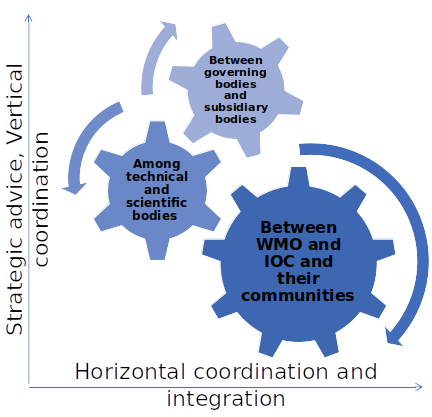 WMO-IOC Collaborative Framework in Met & Ocean Domains
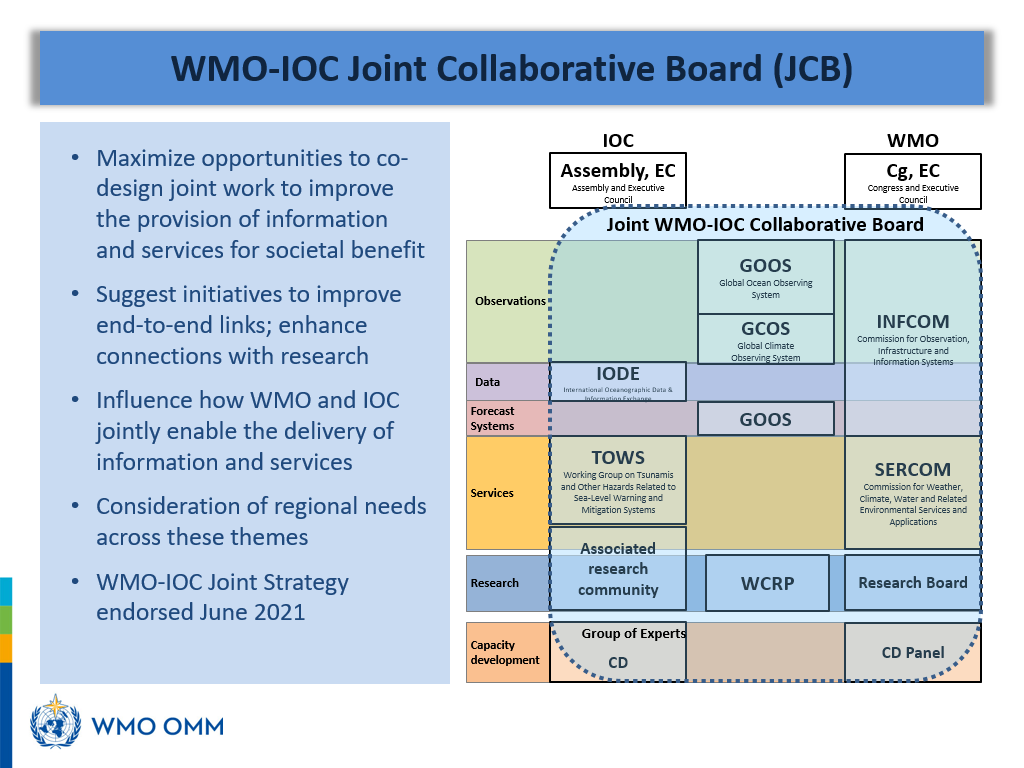 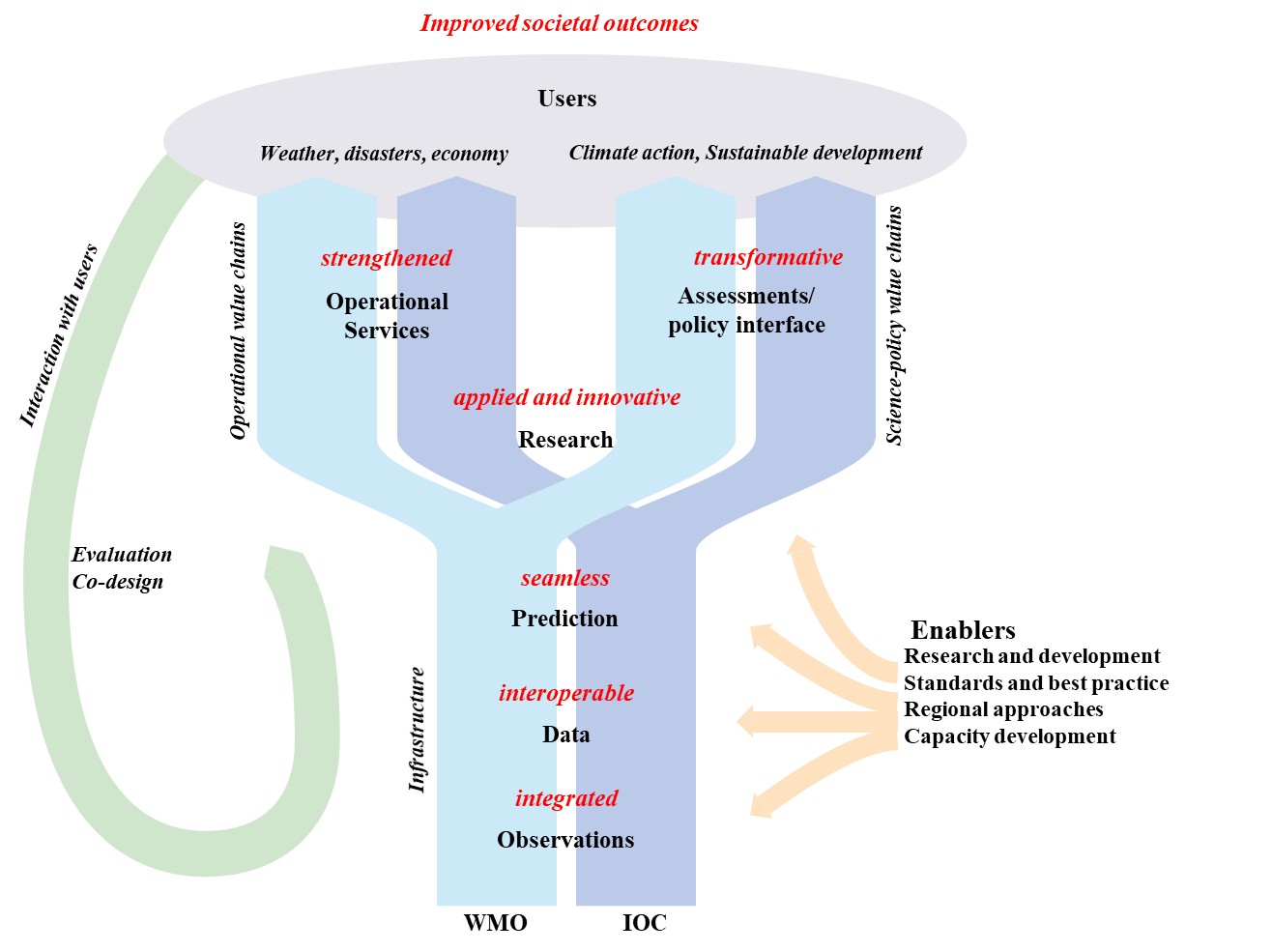 Maximize opportunities to co-design joint work to improve provision of information and services for societal benefit
Suggest initiatives to improve end-to-end links; enhance connections with research
Influence how WMO and IOC jointly enable the delivery of information and services
Consideration of regional needs across these themes
WMO-IOC COLLABORATIVE STRATEGY
WMO and IOC create societal benefits with value chains of operational services and policy interface through met and ocean infrastructure such as observations, data management and forecasting systems, enabled by research, capacity development and regional collaboration
JCB Timeline
Sep 2020 - May 2021
May-July 2020
1-2 March 2022
Nov 2023
2019
Creation of JCB
WMO Resolution 9 (Cg-18) / IOC Resolution XXX 2
JCB-2
Online meetings to identify practical actions
Joint Collaborative Strategy
JCB-1 
(9 online meetings)
Review and Implementation
How does JCB catalyse collaboration
Adopted by IOC and WMO
.
Ongoing
April- July 2024
27-29 Feb
2024
4-6 Sept
2024
20 Aug
2024
Theme-based meetings
JCB-3 Part-1 
(virtual)
Co-chairs meet
JCB-3 Part-2 Agenda
JCB-3 Part-2 
(Physical)
JCB-2: 1 – 2 March 2022
JCB-3 (Part 1): 27 – 29 February 2024
Self-Evaluation: The JCB agreed to the self-evaluation presented in the SWOT analysis and agreed to bring this to the attention of the IOC and WMO governing bodies, as well as using it as the basis for future work. 
 In-person Meeting: The JCB accepted the proposal of the co-chairs to meet the week of 2-6 September (later finalized as Wednesday-Friday 4-6 September 2024, hosted by IOC/UNESCO in Paris, France)
Joint Action Plan: The JCB agreed to use a series of online meetings and the September 2024 in-person meeting to elaborate a more detailed joint action plan around the above topics, for action by the bodies represented on the JCB.
Changes to ToR: After discussion of suggestions from various members of the JCB, the meeting decided not to recommend any changes to its Terms of Reference, concluding that they should be more fully exercised, and may be amended at a later stage based on the progress achieved.
JCB-3 (Part 1): Self Evaluation & SWOT Analysis
Strengths
Can suggest harmonized decision of the WMO and IOC
Can create a high-level strategic (long-term) joint view
Can advise Members/Member States of joint opportunities
represent a broad community covering the entire value chain-the JCB can cover cross-cutting issues
Unique body that works between 2 United Nations specialized organisations
Weaknesses
Works through virtual meetings only
Mechanism to influence work plans of WMO/IOC not clear
JCB’s links with INFCOM and SERCOM not clear
Lack of visibility with community and governing bodies 
Members are not empowered to act on behalf of the Board
Less ability than JCOMM to force collaborations
Priorities not defined/ no a work plan/ no ways to measure advancement
Opportunities
Advise / advocate / receive feedback from Members/Member States with respect to ongoing initiatives led by WMO or IOC
Having common messages into relevant political fora (UNFCCC, UNCLOS, ...),
A relaunch: With communication on value and unique role – taking advantage of new IOC and WMO leadership 
be more specific about proposed actions, with identified responsibilities and timelines.
Indicate and emphasise the value of the JCB
Threats
Lack of relevance to Members/Member States
Disappointment from JCB members and the bodies they represent on the lack of progress or relevance
Lack of clear funding lines for work in both WMO and IOC secretariats
Unique role not well defined
Functions/bodies are working without the JCB, so a perceived lack of relevance, can be ignored
Procedural & Substantive Ways forward
Procedural

Set a regular meetings schedule (virtual and 1 in person per year), dependent on resources - with meetings to focus on specific topics
Focus on a high level of strategic actions 
Develop clear reporting mechanisms to and from the JCB to relevant governing bodies (with actions and timelines)
Foster better communication and understanding between IOC and WMO
JCB can choose to invite experts to focus on specific actions
Substantive

Strengthen and accelerate marine and coastal services  (operational prediction, developing multi-hazard Early Warning Systems (MHEWS))
Strengthen engagement with the UN Decade of Ocean Science for Sustainable Development
Tackle interoperable data systems and standards 
Address coordination on the High Seas (areas of global commons) including for observations (GBON, G3W), EW4ALL, etc.
Work with non-governmental and non-UN organizations 
Perform a gap analysis along the WMO and IOC value chain
JCB-3 (Part 2): 04 – 06 September 2024
Objective of JCB-3 (Part 2):
Identify a short list of priorities where the JCB can uniquely impact and promote feasible action by IOC and WMO on issues of joint importance. 
Develop methods to influence work plans and track action.
Major discussions planned:
Mapping areas of joint work for JCB action raised by different communities (Observations, Data, Prediction, Services, Research and Regions
Identification of 4-6 criteria to prioritize areas of joint work 
Ranking and prioritizing areas of joint work using criteria identified
Goals and solutions for identified areas of joint work; setting of timelines (planning, timetable, cost, people, responsibilities, tracking mechanisms)
Recommendations to governing bodies and next steps
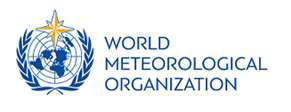